Dual coding symbols:
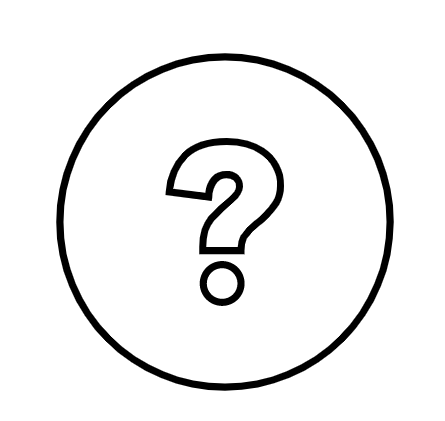 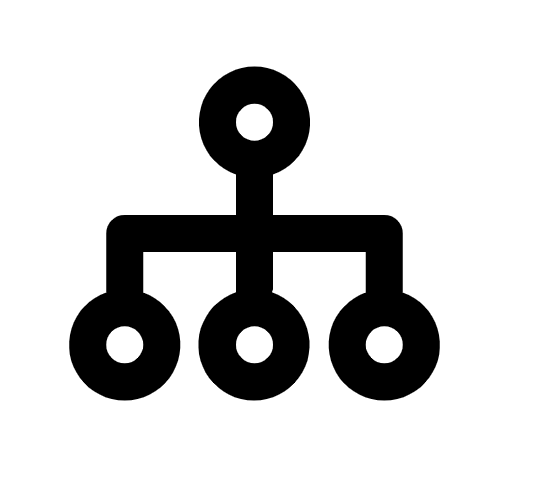 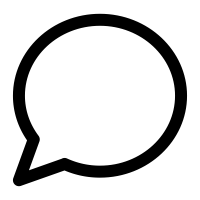 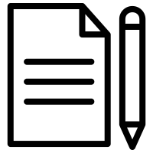 Organise
Big Question
Explain
Practise
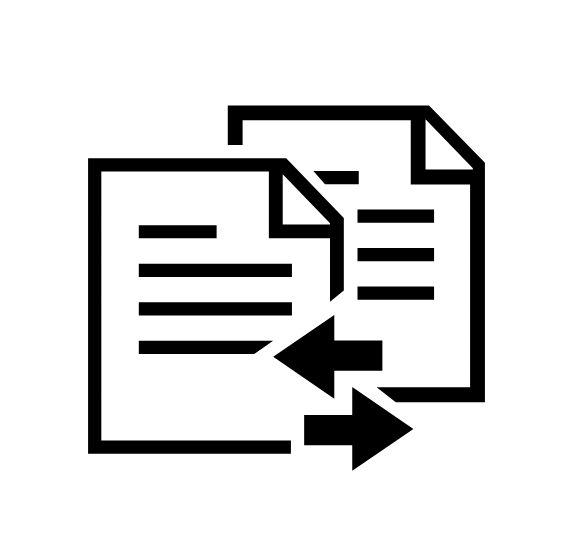 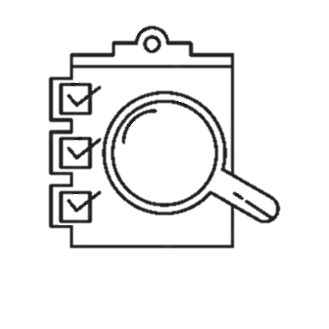 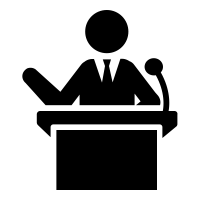 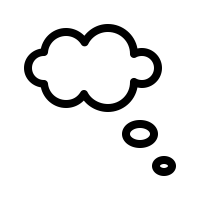 Reflect
Compare
Present
Evaluate
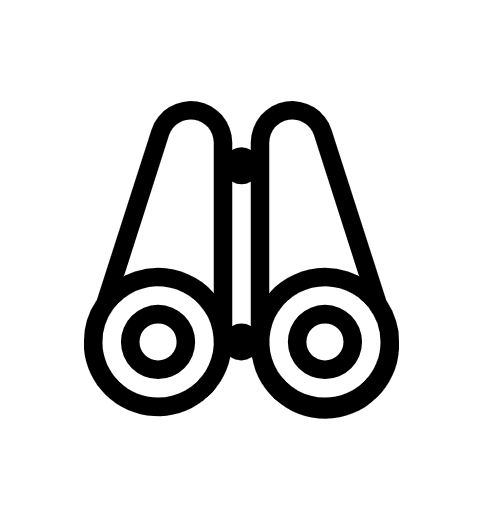 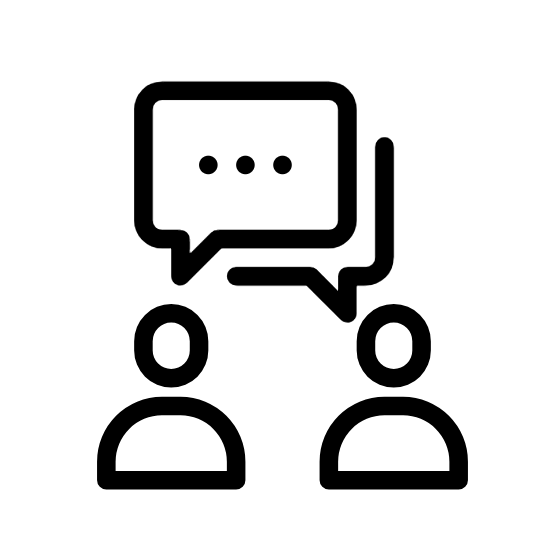 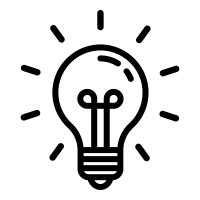 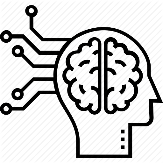 Discuss
Connect
Activate
Predict
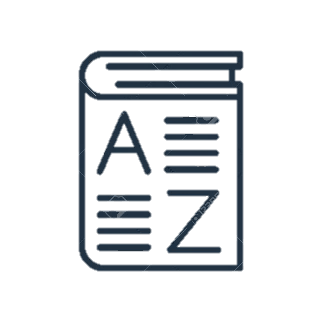 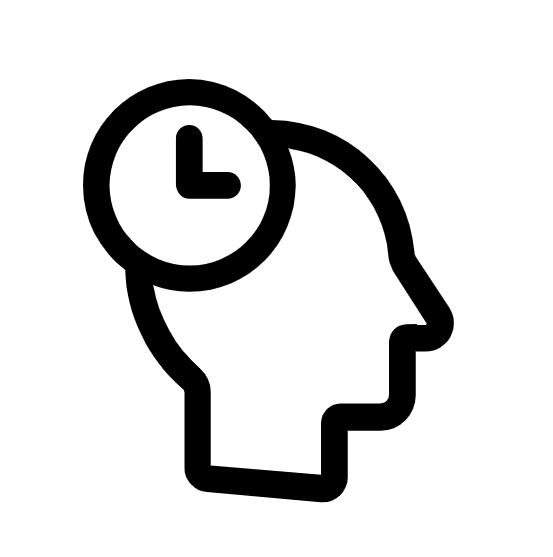 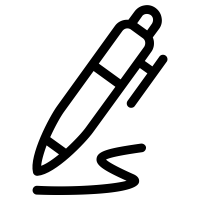 Vocabulary
Summarise
Recall
Editable reading ruler
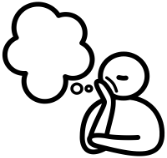 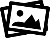 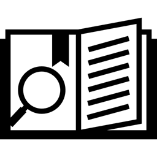 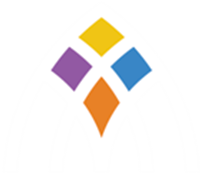 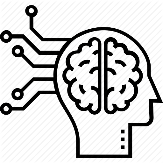 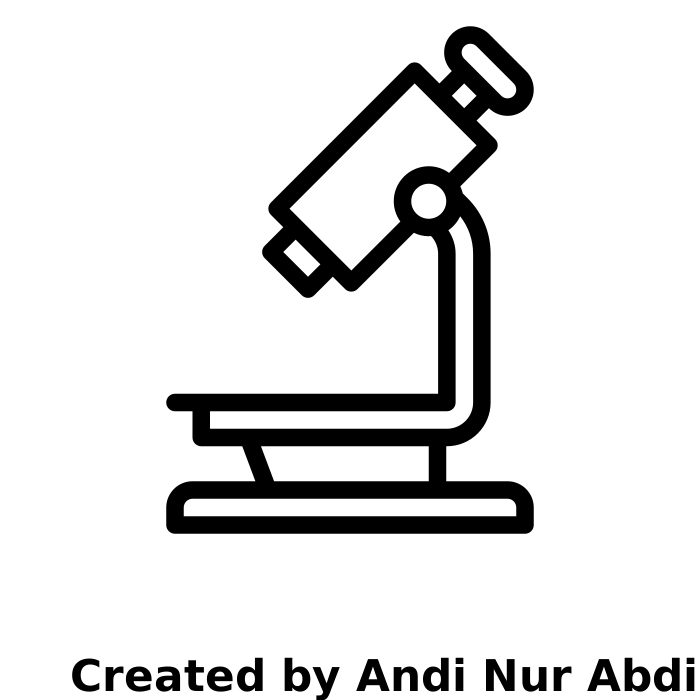 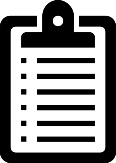 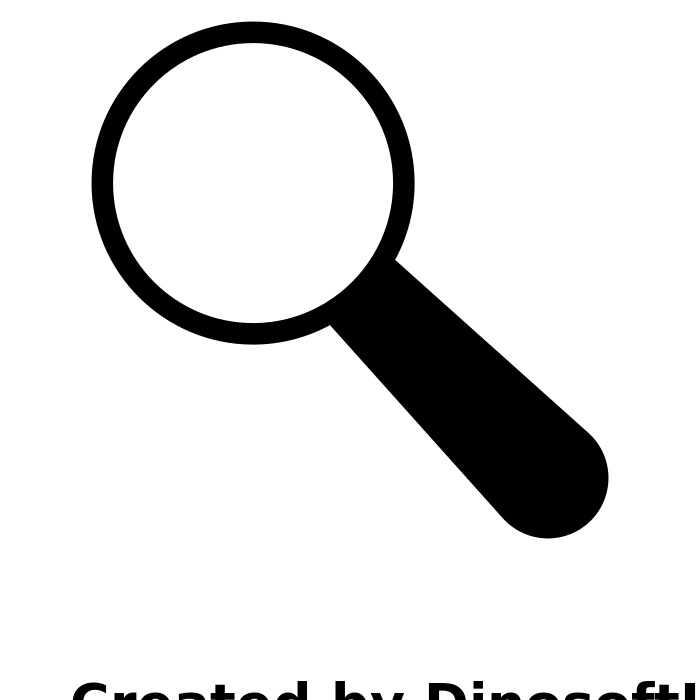 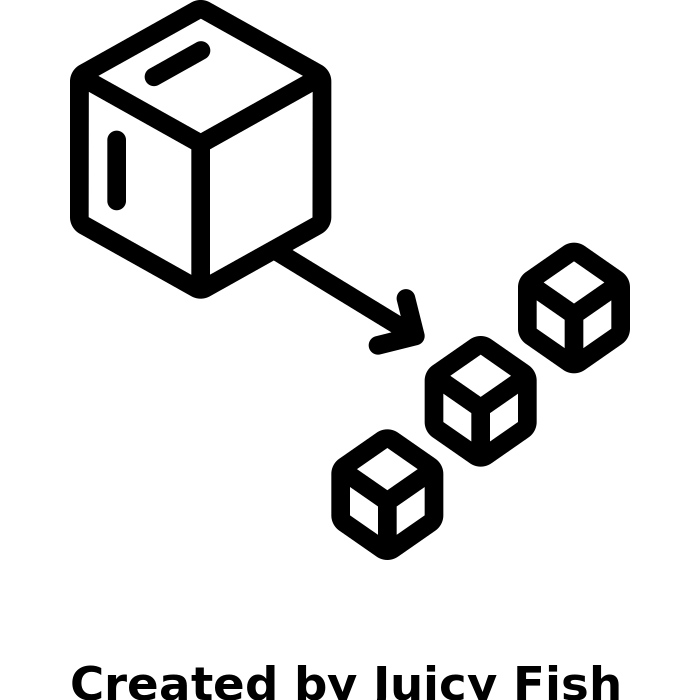 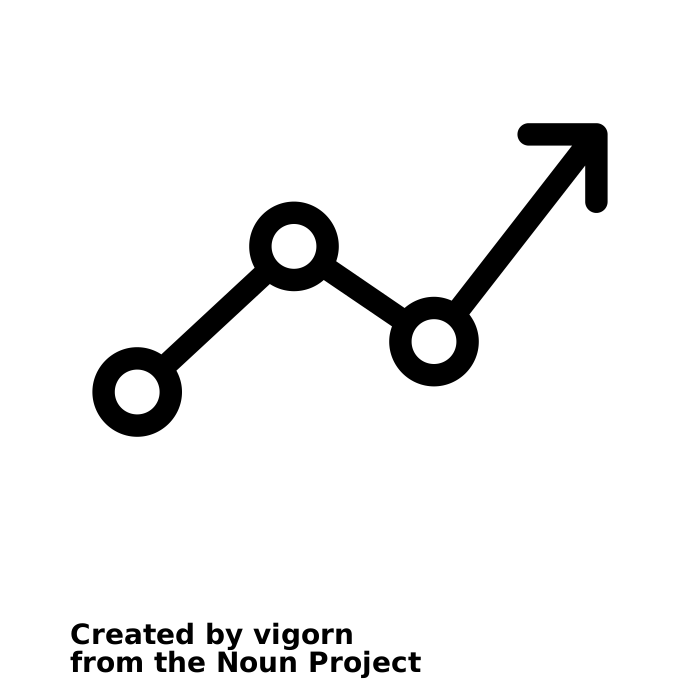 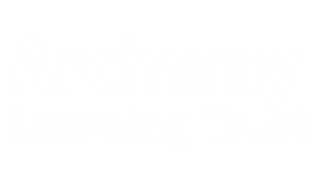 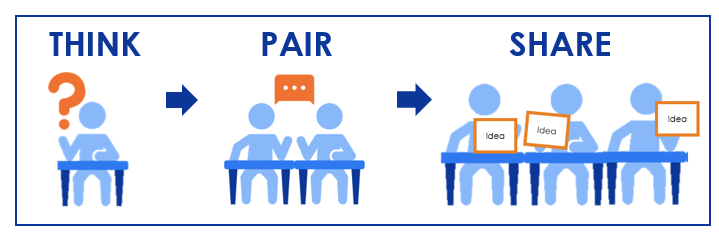 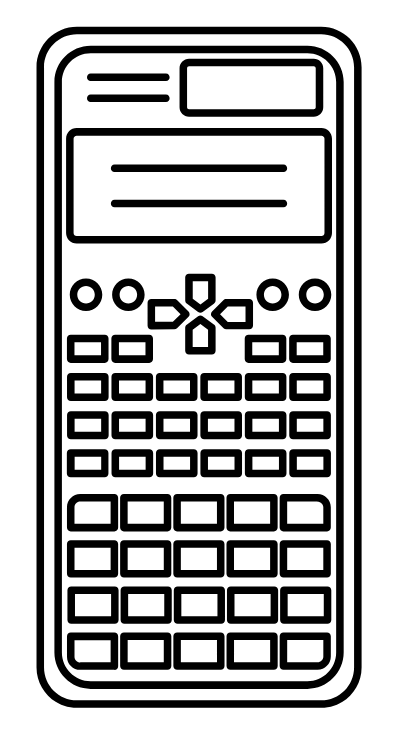 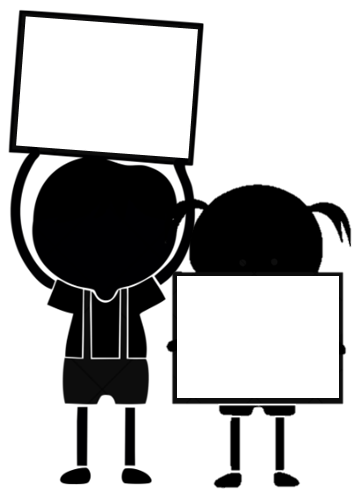 A
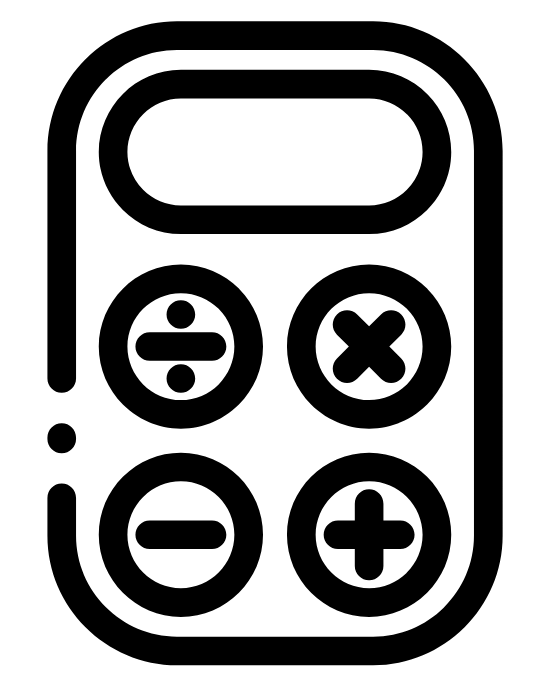 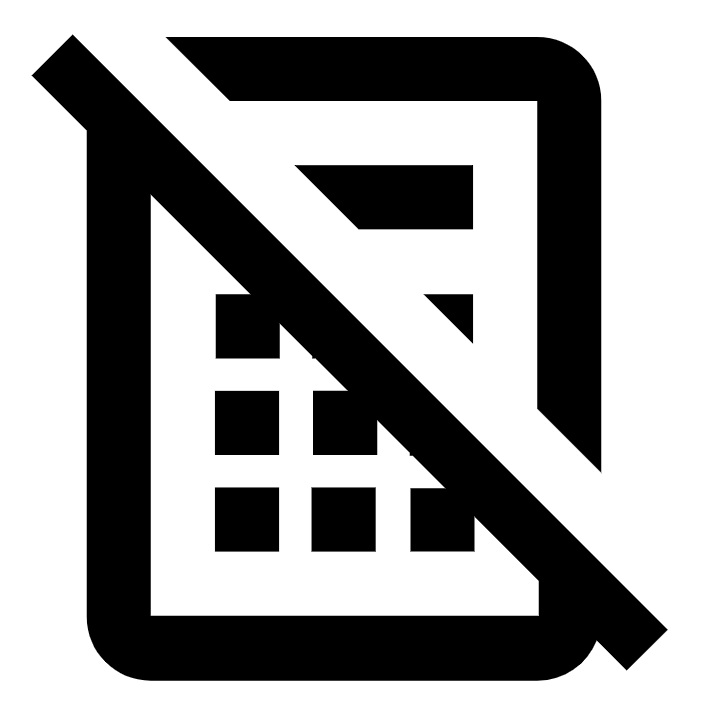 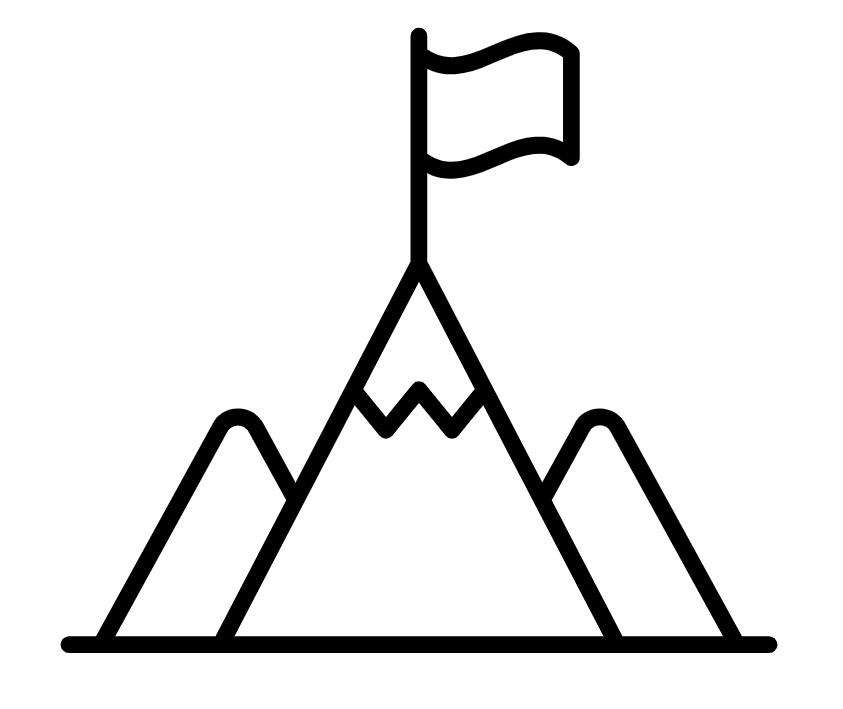 B
LESSON TITLE: Factors and Multiples
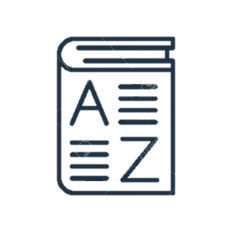 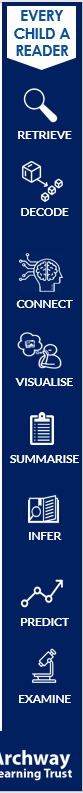 Key vocabulary:
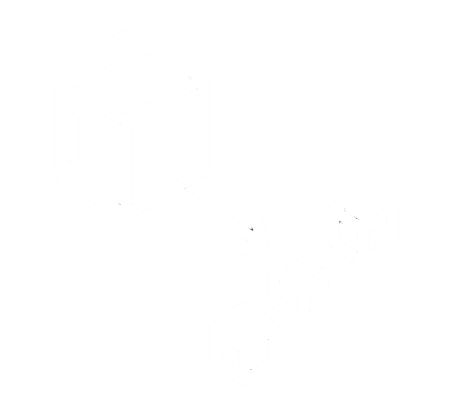 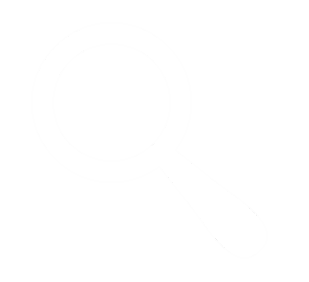 Decode the word
Definition
.
Multiples
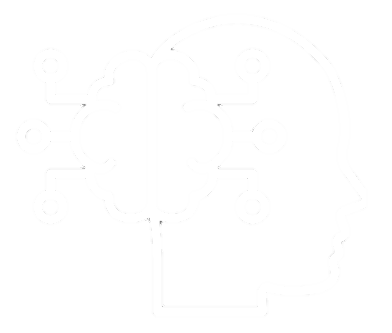 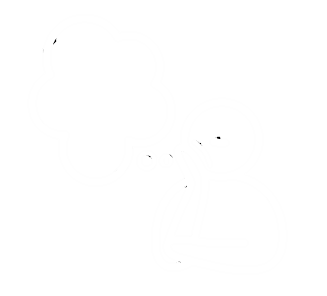 Non-examples
Examples
List as many multiples of 6 as you can in one minute
[Speaker Notes: Check using divisibility rule that the largest values are multiple of 2 and 3 so consequentlu multiples of 6]
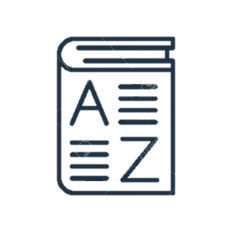 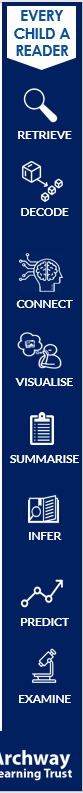 Key vocabulary:
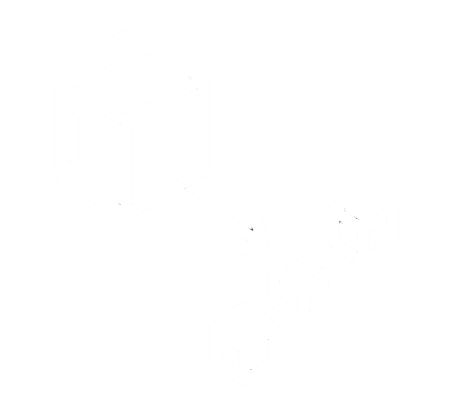 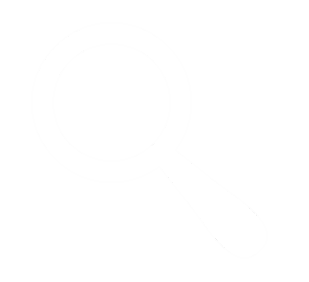 Decode the word
Definition
.
Factor
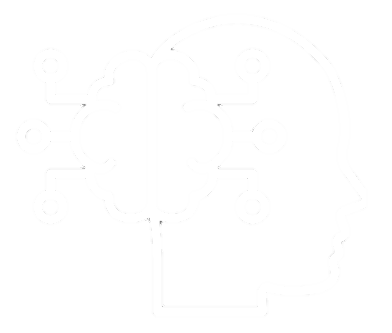 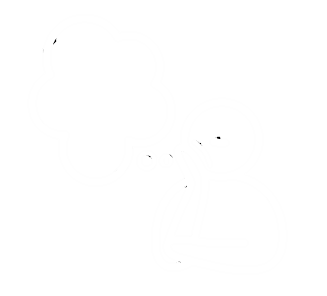 Non-examples
Examples
A product is the result of two or more numbers multiplied together.
?
?
A multiple is the product of a number and an integer.
?
A numerical factor is an integer.
?
A numerical factor is an integer which exactly divides another integer.
Factors and multiples are inverse concepts.
Example
Example
20 ÷ 2 = 10
10 ✕ 2 = 20
20 is a multiple of 2 and 10
No remainder, so 2 and 10 are factors of 20
List all the factors of 24
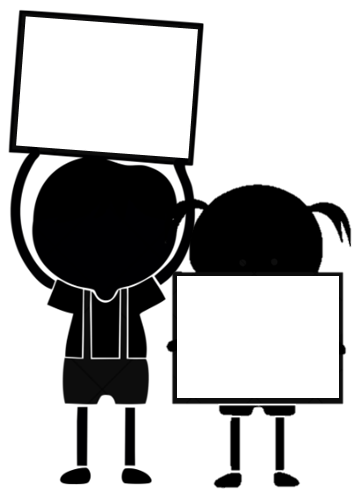 Always true, sometimes true or never true?
1 is a factor of every integer
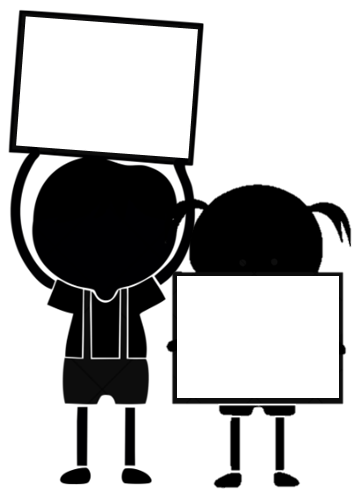 Always true, sometimes true or never true?
The product of two integers 
is an integer
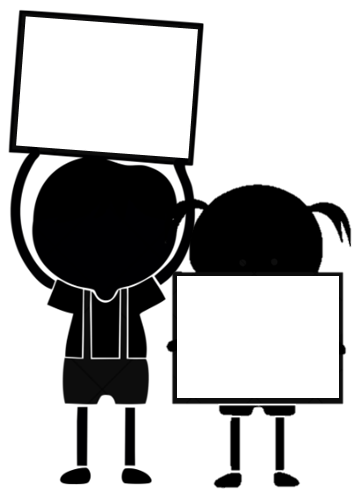 Always true, sometimes true or never true?
A multiple of a number is bigger than its largest factor
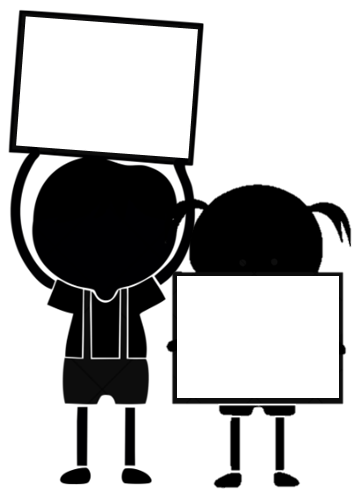 Always true, sometimes true or never true?
Given A, B and C are integers where 
A x B = C
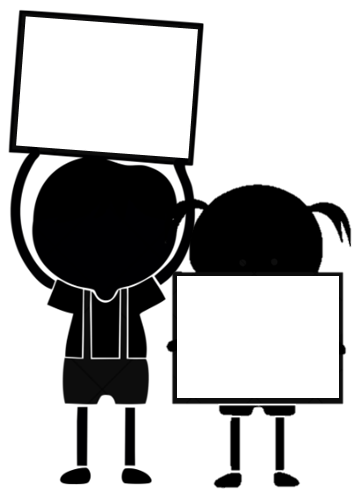 C is a multiple of A & B
Always true, sometimes true or never true?
Given A, B and C are integers where 
A x B = C
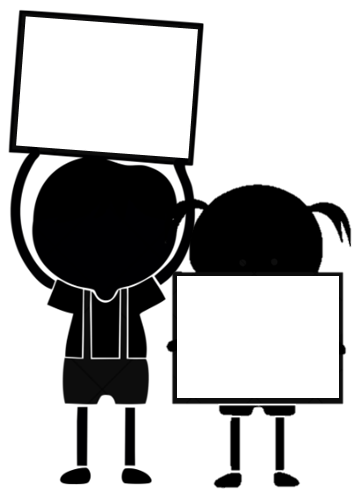 A & B are factors of C
What number am I?
I am less than 100
I am greater than 50
I am a square number
I am a multiple of 9
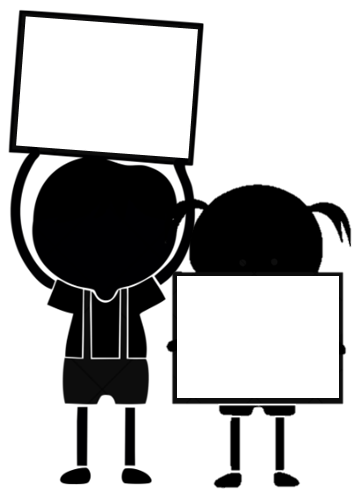 [Speaker Notes: 81]
What number am I?
I am a factor of 24
I am a multiple of 2
I am a number less than 10
I am a square number
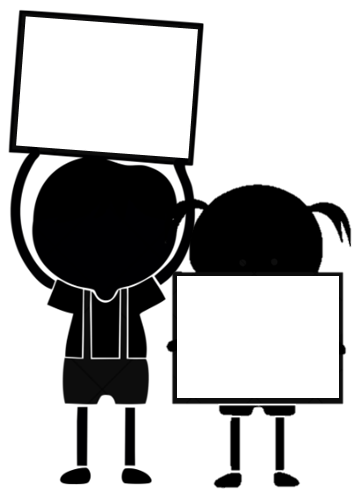 [Speaker Notes: 4]
What number am I?
I am a cube number
I am a square number
I am a factor of every number
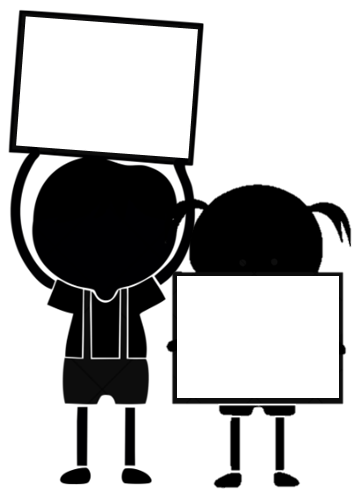 [Speaker Notes: 1]
What number am I?
I am a cube number
The sum of my digits is 9
I am a multiple of 9
I am less than 100
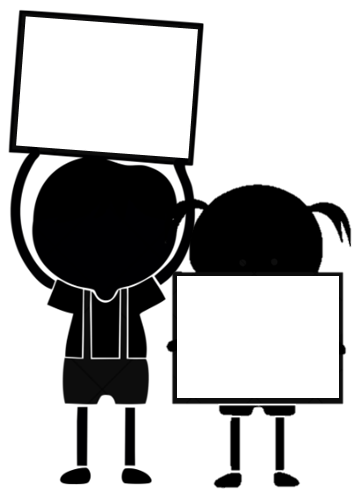 [Speaker Notes: 1]
Decode the Joke
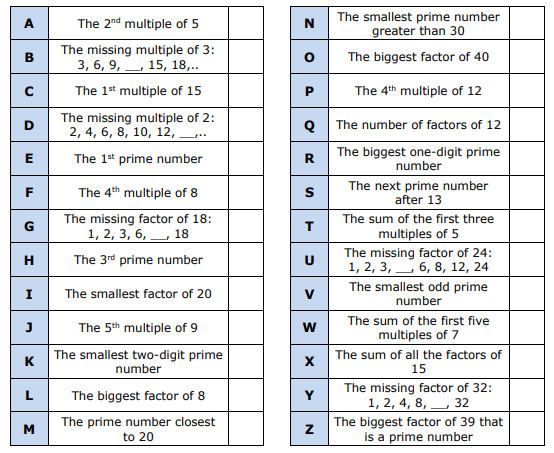 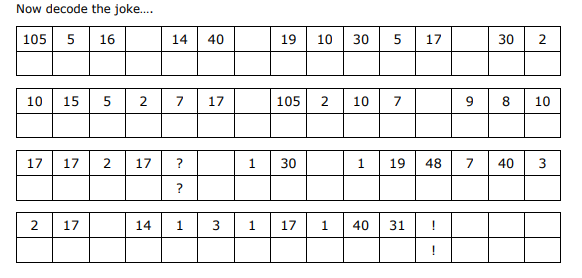 [Speaker Notes: 7ac124_bcedb9a3f3ea4e62a02ebea9c019e2dd.pdf]
Fill in the gaps in the table below.
?
?
?
?
?
?
?
?
[Speaker Notes: Introducing students to the idea of algebraic factors. Use the same listing strategy as in the prerequisite knowledge check.]
Fill in the gaps in the table below.
?
?
?
?
?
?
?
?
[Speaker Notes: Introducing students to the idea of algebraic factors. Use the same listing strategy as in the prerequisite knowledge check.]
a
b
?
?
c
?
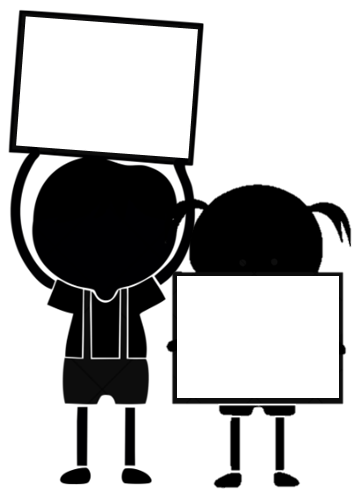 [Speaker Notes: Three questions to test their understanding of listing factors of an algebraic term. Could be done on MWB.]
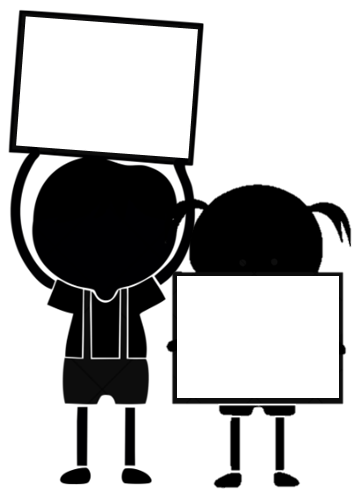 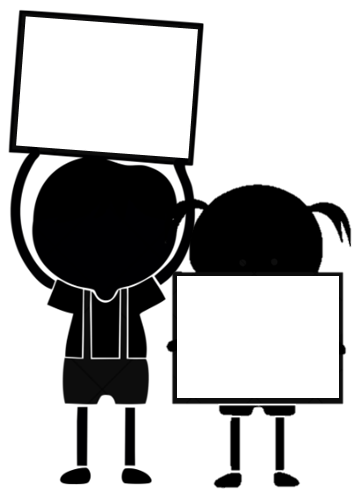 Show that 4(𝑥 + 3) + 𝑥 − 2 is always a multiple of 5
Show that (𝑥 + 8)(𝑥 + 1) − 𝑥(𝑥 + 5) is always a multiple of 4
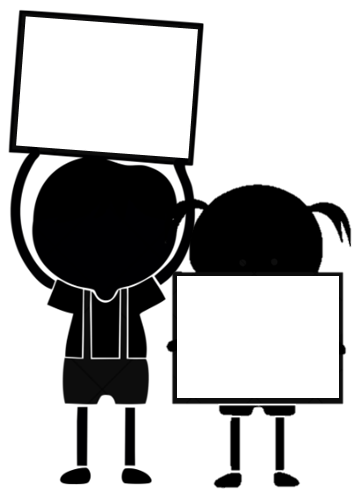 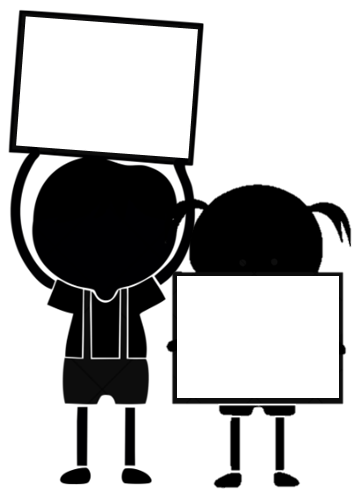 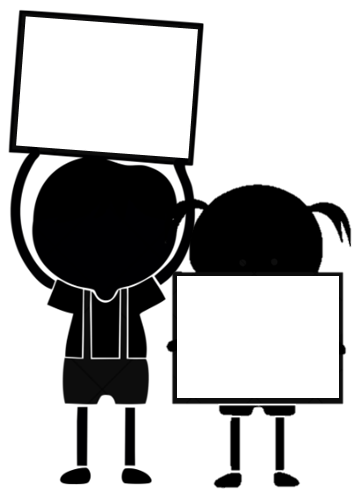 Prove algebraically that the sum of any four consecutive integers is not a multiple of 4.
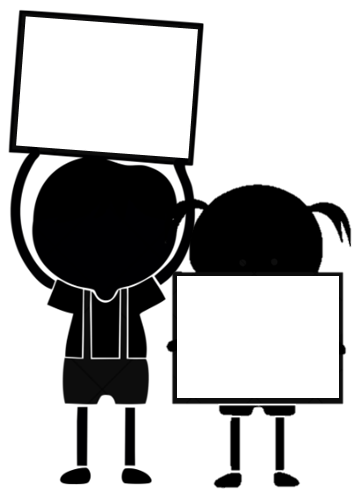 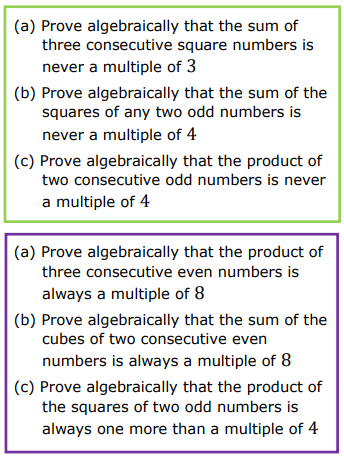 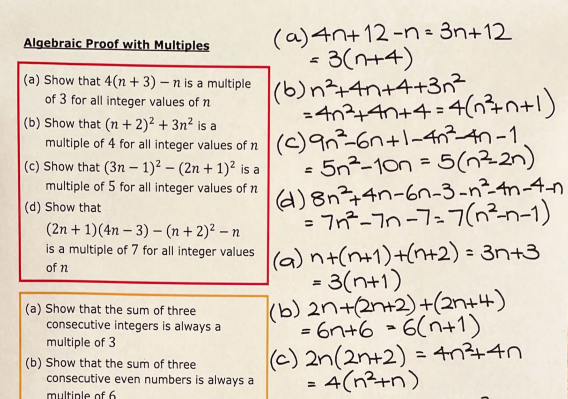 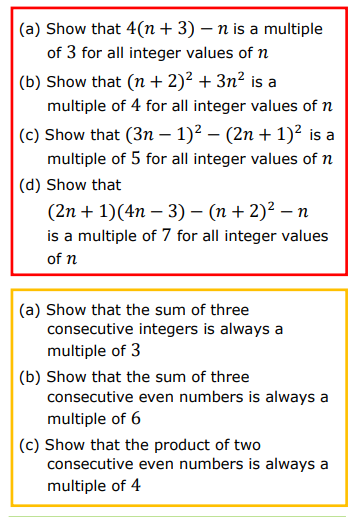 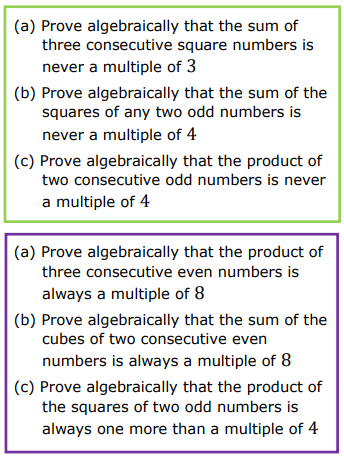 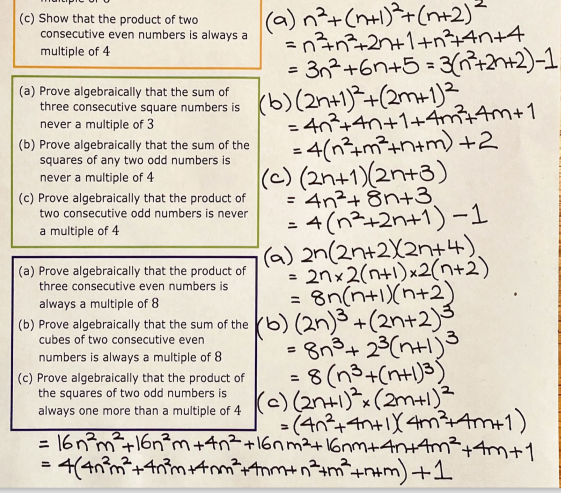